Retirement resources
Get Set for Retirement | Preretirement
Fiscal year 2024
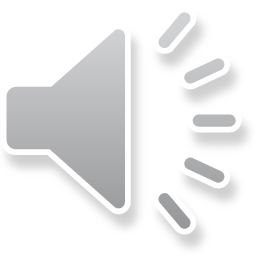 PEBA website
peba.sc.gov: 
Be Aware and Prepare: Presentations and videos for retirement awareness and planning basics.
Retirement plan member handbooks: Details about your plan and its benefits.
Navigating Your Benefits: Simple explanations of insurance and retirement benefits.
Life event checklists: Materials to assist you during major life events such as retirement. 
PEBA TV: YouTube channel with even more videos available.
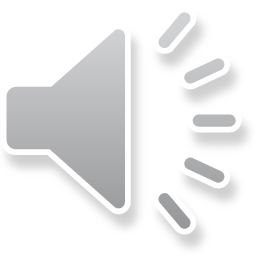 2
Member Access
To register for and use Member Access, you will need:
Last name;
Social Security number;
Date of birth; and
A valid email address.
Setting up a New Member Access Account flyer.
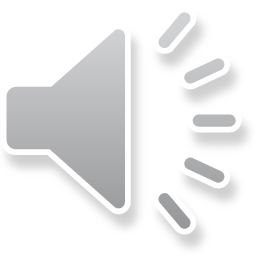 3
Member Access features for SCRS, PORS members
View your account and service credit statement.
Review, designate and update your beneficiary designations.
Estimate your monthly benefit amount.
Update your address and contact information.
Calculate service purchase cost estimate and submit service purchase request.
Apply for service retirement.
View Manage your Retirement Account with Member Access flyer.
In retirement: 
Update your direct deposit account or add an additional account. 
View monthly benefit payment history and obtain IRS Form 1099-R.
View and change tax withholdings.
View Using Member Access in Retirement flyer.
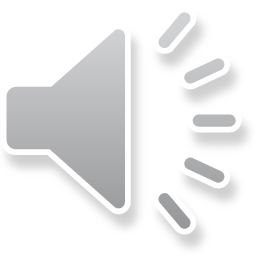 4
Member Access features for State ORP participants
Link to your State ORP service provider’s website.
Review, designate and update your PEBA active member incidental death beneficiaries.
Beneficiaries for your State ORP account balance are separate, and you must designate them with your chosen service provider. 
Update your address and contact information with PEBA.
Must update this information separately with your service provider (see Changing your information with your service provider flyer).
Receive messages regarding State ORP open enrollment period (January 1 through March 1).
Change your State ORP service provider.
Make an irrevocable election to switch to SCRS, if eligible.
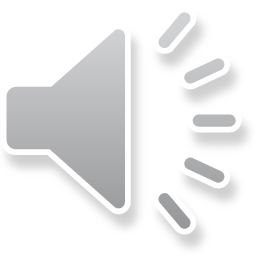 5
6
7